uxj ifj"kn vyoj
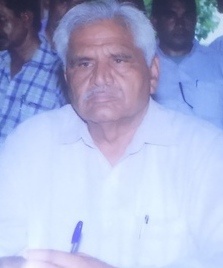 Ekku~uh; Jh v’kksd [kUuk
        lHkkifr
Jh eqjkjhyky oekZ
      	 vk;qDr
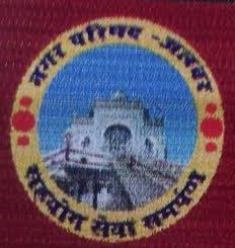 E-NEWS LETTER MAY-2017
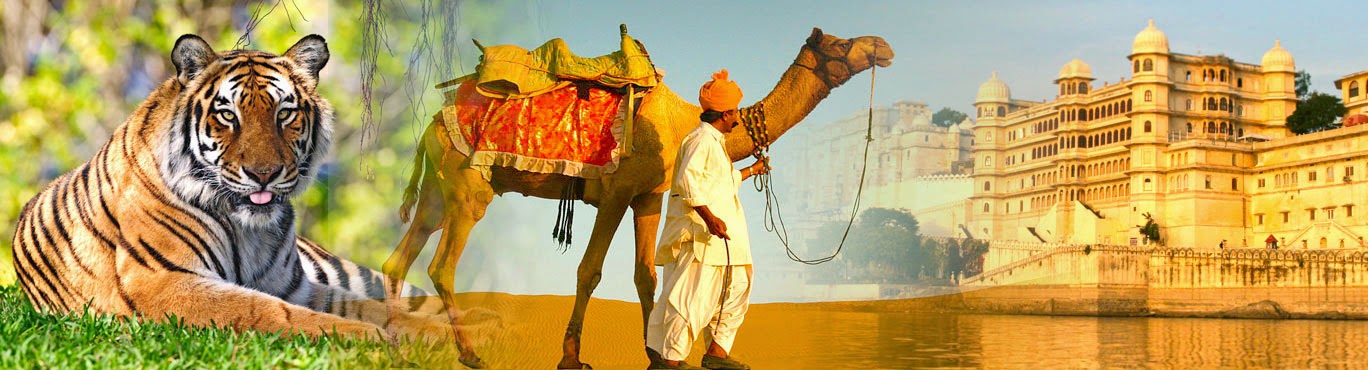 1
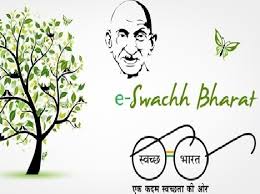 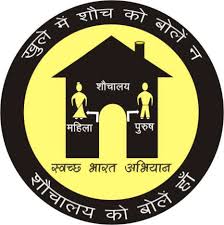 LoPN Hkkjr fe'ku %& LoPN Hkkjr fe’ku ds O;fDrxr ’kkSpky; fuekZ.k ?kVd esa vc rd dqy 2448 vkosnu vkWuykbu 1954 osfjQkbM-,oa 1917 ,izwo fd;s tk pqds gSA uxj ifj"kn~ {ks= es 109 'kkSpky; fufeZr gks x, gS rFkk 326 fuekZ.kk/khu gSA nks lkeqnkf;d 'kkSpky;ks dk fuekZ.k dk;Z iw.kZ dj fn;k x;k gSAcl LVS.M ij lkoZtfud 'kkSpky; fuekZ.k dk;Z iw.kZ gks pqdk gS]o ?kj ?kj dpjk laxzg.k dk dk;Z izxfr ij gSA yksxks dks ikfyFkhu dh txg diMs ds cSXk@FkSyks dk mi;ksx djus ds fy;s le>kus dk;Z izxfr ij gSA o yksxks dks diMs ds cSXk@FkSys Hkh forfjr fd;s x;sA
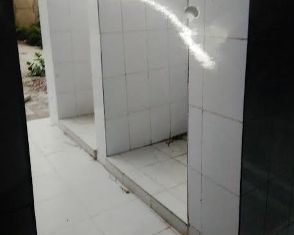 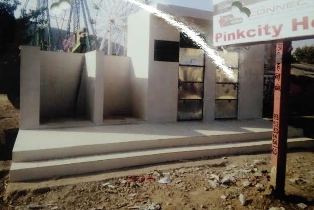 deZpkjh dkyksuh sbi bank ds ikl
n’kgjk eSnku ds ikl
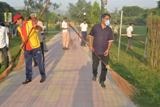 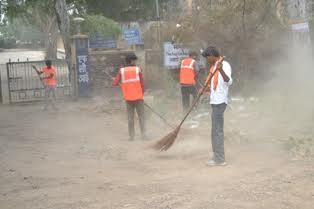 2
ve`r%&  ve`r ;kstuk
17609-00 yk[k
tykiwfrZ& bl dk;Z dks tu LokLF; vfHk;kaf=dh foHkkx vyoj }kjk djok;k tk jgk gSA
lhojst ,.M lSIVst& bl dk;Z dks uxj fodkl U;kl vyoj }kjk djok;k tk jgk gSA
gfjr LFky vkSj ikdZ& mDr dk;Z dh Mhihvkj cukbZ tkdj RUDSICO JAIPUR esa izLrqr dj nh xbZ gSA Lohd`fr i’pkr~ dk;Z djok;k tkosxkA
uxj ij"kn vyoj
lhojst duSD’ku f’kfoj %&vyoj 'kgj esa RUIDP }kjk 'kgj dh 19 dkyksfu;ksa esa lhoj ykbZusa Mkyh tk jgh gSaA orZeku esa RUIDP  }kjk 19 es ls 13 dkyksfu;ksa esa lhoj ykbZusa Mkyus ds ckn uxj ifj"kn }kjk {ks=okj f’kfojks dk vk;kstu fd;k x;k] ftles ekpZ ekg rd  dqy 2682 ?kjks esa izksiVhZ duSD’ku tkjh fd;s tk pqds gSA ,oa 1075 ?kjks esa fQthdt duSD’ku gks pqds gS rFkk lhoj duSD’ku ugh ysus okys 1152 yksxks dks uksfVl tkjh fd;s tk pqds gSA dk;Z izxfr ij gSA
jktLFkku lEidZ %& uxj ifj"kn }kjk jktLFkku lEidZ ij ntZ izdj.kks dk fuLrkj.k le;&le; ij fd;k tk jgk gSAorZeku esa 'kgj esa fofHHku foHkkxks ds izdj.kks dk ifj"kn ds vf/kdkfj;ksa ,oa deZpkfj;ksa }kjk izR;sd izdj.k ds fuLrkj.k gasrq HkkSfrd lR;kiu dj jktLFkku lEidZ iksVZy ij vku ykbu lR;kiu dk dk;Z fd;k tk jgk gSAorZeku esa 159 izdj.kks dk HkkSfrd lR;kiu dk;Z izxfr ij gSA
Hkkek’kkg lhfMax%& uxj ifj"kn }kjk Hkkek’kkg ;kstukUrxZr 11&02&2016 ls lkekftd lqj{kk isa’ku ,oa jk’ku dkMZ dh lhfMax dk dk;Z fd;k tk jgk gSA orZeku esa lhfMax dk;Z gsrq dk;kZy; esa ykHkkfFkZ;ksa ls nLrkost izkIr fd;s tk jgs gSaA vc rd 40]748 jk’ku dkMksZa dh lhfMax dk dk;Z fd;k tk pqdk gS ftlesa ls 30206 jk’ku dkMZ jk"Vªh; [kk| lqj{kk esa p;fur gSA lkekftd lqj{kk isa’ku ds 7295 ykHkkfFkZ;ksa dh lhfMax dk dk;Z Hkh vc rd fd;k tk pqdk gSA
3
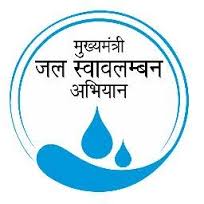 eq[;ea=h ty LokoyEcu vfHk;ku -     jkT;  ds 'kgjks esa c<rs gqbZ fuekZ.k xfrfof/k;ksa iDdh lMds] iDds QqVikFk ] Hkou ]m/kksx  laLFkku vkfn ds dkj.k 'kgj dadhV ds taxy ds :Ik esa ifjofrZr gks jgs gS ftlds pyrs ekulwu ds nkSjku ’kgjh {ks=ks esa ijdksys’ku vR;Ur U;wu vkSj juvkQ c<rk tk jgk gS ’kgjh {ks=ks esa izkIr o"kkZ ty dk vf/kdre Hkkx O;FkZ cg tkrk gSaA dHkh&dHkh de le; esa vf/kd o"kkZ gksus ls izkIr o"kkZ ty ds dkj.k ck< dh fLFkfr iSnk gks tkrh gS vkSj 'kgj ds fupys {ks=ks esa fLFkfr vkSj Hkh cn~rj gks tkrh gSA'kgj ds fupys {ks=ks esa yEcs le; rd ikuh Hkjko o Bgjko ds dkj.k tku&eky dk uqdlku Hkh gksrk gSA bl izdkj 'kgjh {ks=ks esas o"kkZ ty dk leqfpr mi;ksx ugh gksrk gS] ftlls tgka ,d vksj ty L=ksrksa dk tyLrj uhps fxjrk tk jgk gS ogha nwljh vksj o"kkZ  ty ds teko  ls ck<  tSlh fLFkfr;ksa  dk lkeuk djuk iMrk gSA  mijksDr ifjfLFkfr;ksa ls fuiVus ds fy;s uxjh; {ks=ksa esa eq[;ea=h ty LokoyEcu vfHk;ku izkjEHk fd;k x;k A bl vfHk;ku dh Mh-ih-vkj cukdj tek djk nh xbZ gSA eq[;ea=h ty LokoyEcu vfHk;ku ds rgr fd;s tkus okys dk;ksaZ dh fufonk yxk nh xbZ gS o fuekZ.k dk;kZns’k tkjh dj dk;Z izkjEHk dj fn;s x;s gSA o dbZ dk;Z iw.kZ Hkh dj fy;s x;s gS] 'ks"k dkksZ dk dk;Z izxfrjr gSA
4
5
6
7
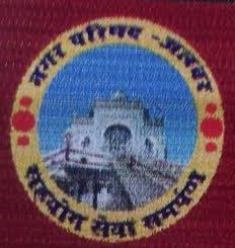 uxj ifj"kn vyoj
fofHkUu fodkl dk;Z
uxj ifj"kn }kjk ’kgj esa fofHkUu LFkkuks ij okMZ ik"kZn dh ekax ,oa vketu dh lqfo/kk gsqrq vko’;drkuqlkj fodkl dk;Z djok;s x;s ftues eq[; :Ik ls lh-lh lMd fuekZ.k@ ejEer dk;Z]ukyh fuekZ.k@ejEer dk;Z vLrirky@ Ldwyks esa dejksa dk fuekZ.k dk;Z] QqVikFk ij bUVjyksfdax Vkby yxkus dk dk;Z ,oa ikdksZ esa fofHkUu ejEer @fodkl dk;Z djok;s x;sA
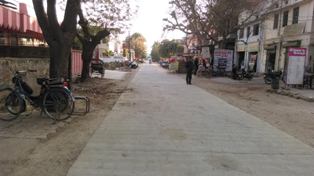 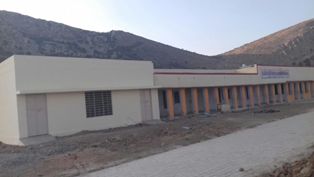 dejk fuekZ.k dk;Z xka/kh m0 ek0 fo0
Lh-lh lMd fuekZ.k dk;Z Ldhe u0 2
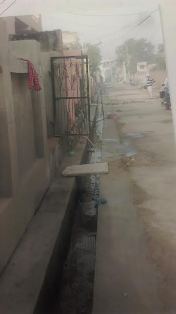 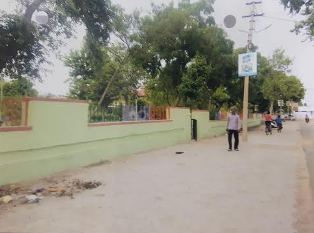 8
Ukkyh fuekZ.k dk;Z f’ko dkyksuh
bUVjyksfdax VkbYl yxkus dk;Z
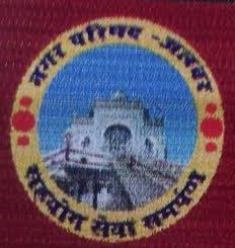 vyoj 'kgj ,y-bZ-Mh- ykbZV izkstsDV
vyoj 'kgj esa jkT; ljdkj }kjk ,uthZ lsfoaXl izkstsDV ds rgr ,ybZMh ykbZV yxkus ds fy, ,uthZ bfQf’k,alh lfoZlst fyfeVsM ¼ bZ-bZ-,l-,y-½ dEiuh dks dk;Z fn;k x;kA ftlds rgr ,uthZ bfQfl,alh lfoZlst fyfeVsM dEiuh ds lkFk uxj ifj"kn] vyoj }kjk ekg vizsy 2015 esa ,e-vks-;w- fd;k x;k vkSj bZ-bZ-,l- ,y- dEiuh }kjk 'kgj esa ,ybZMh ykbZV yxkus dk dk;Z loksZVsd ikWoj flLVe dEiuh dks fn;k x;k gSA
bZ-bZ-,l-,y- dEiuh ls uxj ifj"kn }kjk fd;s x;s ,e-vks-;w- ds  vuqlkj ,ybZMh ykbZVkas dh ejEer o j[k&j[kko dk dk;Z bZ-bZ-,l-,y- dEiuh }kjk lkr o"kksZ rd fd;k tkosxkA
vyoj 'kgjh {ks= esa bZ-bZ-,l-,y- dEiuh }kjk 23]202 ,y-bZ-Mh- ykbZV yxkbZ tkuh FkhA vkt fnukad 20-04-2017 rd dsoy 19996 ykbZV vc rd yxkbZ xbZ gS o 5714 ykbZVs vHkh vksj yxkbZ tkuh gSA 
uxj ifj"kn }kjk vyoj 'kgj esa d`f"k Hkwfe;ksa ij clh vkoklh; dkWyksfu;ksa esa yxHkx 4000 ykbZVs tks iqjkuh yxh gqbZ gS muds LFkku ij ,ybZMh ykbZV yxkus ds fy, Qsl okW;j Mkyus gsrq uxj fodkl U;kl] vyoj dks 35 yk[k :Ik;s fHktok;s x;sA ftlesa uxj fodkl U;kl }kjk Hkh 35 yk[k :Ik;s vkSj feykdj dqy 70 yk[k :Ik;s t;iqj fo|qr forj.k fuxe fy0] vyoj dks fHktokdj Qsl okW;j Mkyus dk dk;Z dj 27 LFkkuksa ij jksM ykbZV fo|qr dusD’ku djokus dk dk;Z izxfr ij gSA Qsl ok;j Mkyus dk dk;Z izxfr ij gSA
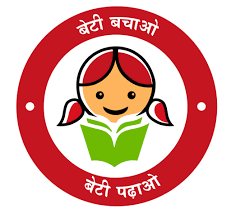 9
eq[;ea=h 'kgjh tu dY;k.k ;kstuk
eq[;ea=h 'kgjh tu dY;k.k ;kstuk ds vUrxZr vke turk dh leL;k ,oa iV~Vk forj.k
 vkfn vusd dk;Z izR;sd okMZ esa f’kfoj yxkdj fd;s tk jgs gS ^^’kgjh tu dY;k.k f’kfoj^^dk vk;kstu 
¼fnukda 10-05-2017&10-07-2017½ rd gSaA
f’kfoj esa fuEufyf[kr leL;kvks dk lek/kku fd;k tk jgk gS
vkoklh; {ks=ksa@d`f"k Hkwfe ij vkoklh; dkWyksfu;ksa ds Hkhrj xSj&vkoklh; xfrfof/k;ksa dk fu;fefrdj.k
 LVsV xzk.V ,DV ds vUrxZr iV~Vs tkjh djuk 
[kkapk Hkwfe dk vkoaVu fudk;ksa ds }kjk uhyke@vkoaVu fd;s x;s Hkw[k.Mksa ds c<s gq, {ks=Qy dk fu;eu 
 fnukad 31-12-15 ls iwoZ 90 oxZehVj rd ds Hkw[k.Mksa ij cus vkoklksa ds lSVcSd dk fu;eu 
Hkw[k.Mksa dk iquZxBu@mifoHkktu 
cdk;k yht o ,d eq’r yht tek djkus ij yht eqfDr izek.k i= tkjh djuk ,oa uxjh; fodkl dj dh C;kt ,oa 'kkfLr dh jkf’k esa NwV nsdj olwyh
 Hkw[k.Mksa ds uke gLrkarj.k
 tUe&e`R;q izek.k i= tkjh fd;k tkuk ,oa tUe&e`R;q iath;u
LoPNrk vfHk;ku ds fy, tu tkx:drk ,oa fodkl dk;Z rFkk 'kgj dks [kqys esa 'kkSp eqDr fd;s tkus gsrq O;fDrxr 'kkSpky; gsrq ?kjsyw bdkbZ ,oa lkeqnkf;d 'kkSpky; LFky dk fpfUgdj.k ,oa Lohd`fr tkjh djuk 
lhojst duSD’ku gsrq vkosnu i= izkIr djuk] Lohd`fr tkjh djukA
eq[;ea=h ty LokoyEcu vfHk;ku dh fdz;kfUofr gsrq ckoMh@ty L=ksrksa dk p;u rFkk o"kkZ ty laxzg.k lajpuk fuekZ.k gsrq jktdh; Hkouksa dk p;u ,oa vko’;d Lohd`fr tkjh djuk 
gkmflax Qksj vky fe’ku ds rgr vkfFkZd n`f"V ls detksj vk; oxZ Js.kh ds Hkw[k.M/kkjh ls ykHkkFkhZ vk/kkfjr O;fDrxr vkokl fuekZ.k gsrq vuqnku _.k ls tqMk C;kt vuqnku ;kstuk gsrq vkosnu izkIr djuk ,oa Lohd`fr tkjh djuk okMZ esa cs?kj O;fDr;ksa@ifjokjksa dh igpku dj vkokl@vkJ; LFky gsrq izLrko rS;kj djuk
jk"Vh; 'kgjh vkthfodk fe’ku ds rgr Lo;a lgk;rk lewg dk xBu] dkS’ky fodkl izf’k{k.k gsrq ;qokvksa dk p;uhdj.k ,oa vkosnu izkIr djuk] Lo&jkstxkj gsrq _.k fnyokus ckcr vkosnu izkIr djuk ,oa Lohd`fr tkjh djukA
10
eq[;ea=h 'kgjh tu dY;k.k ;kstuk प्रगति रिपोर्ट
स्टेट ग्रांट एक्ट के अंतर्गत पट्टे जारी करना
कच्ची बस्ती नियमन के सम्बन्ध में
बकाया लीज व एकमुश्त लीज जमा कराने पर लीज मुक्ति प्रमाण पत्र जारी करना एवं 
    नगरीय विकास कर की
11
भूखंडो के नाम हस्तांतरण
जन्म-मृत्यु प्रमाण पत्र जारी किया जाना एवं जन्म-मृत्यु पंजीयन
व्यक्तिगत शौचालय निर्माण की प्रगति रिपोर्ट
खुले से शौच मुक्त (ODF) की प्रगति रिपोर्ट
12
सामुदायिक शौचालय निर्माण की प्रगति रिपोर्ट
घर-घर कचरा संग्रहण की प्रगति रिपोर्ट
मूत्रालय निर्माण की प्रगति रिपोर्ट
सीवरेज कनेक्शन हेतु आवेदन पत्र प्राप्त करना, स्वीकृति जारी करना एवं कनेक्शन किया जाना
13
राष्ट्रीय शहरी आजीविका मिशन के तहत स्वयं सहायता समूह का गठन कौशल विकाश प्रशिक्षण हेतु युवाओ का चयनीकरन एवम् आवेदन प्राप्त करना स्वरोजगार हेतु ऋण दिलवाने बाबत प्राप्त करना एवम् स्वीकरती जारी करना
हाउसिंग फॉर आल मिशन के तहत अनुदान योजना
14
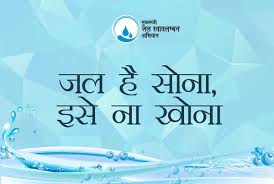 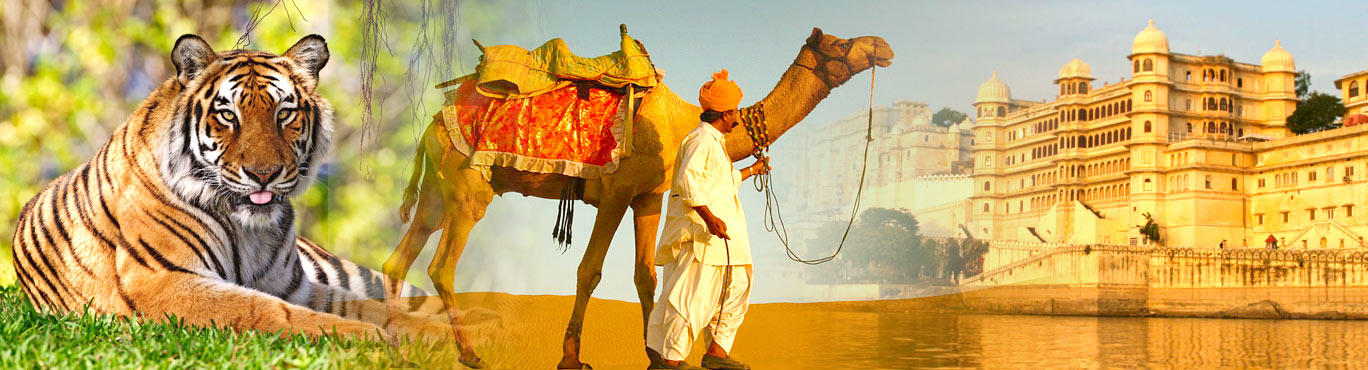 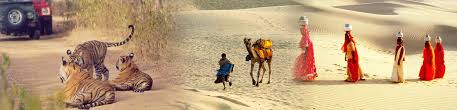 Help Line No-:180018006127                             Office No -:      0144-2701364
E-Mail id-Alwar.Jaipur@gmail.com
Website address-http://urban.rajasthan.gov.in/ulbalwar
Office Address -:  Town Hall, Near Hope Circus  Nagar Parishad  Alwar (Rajasthan)
15